Preview of coming attractions (1)
Four plenary addresses
Fri am: Jim Stigler, UCLA
Teaching for Understanding: What Will It Take?
Fri pm: Roger Peng, Johns Hopkins
The Role of MOOCs at the University
Sat am: Shonda Kuiper, Grinnell College
Making Statistics Relevant in a Data-Rich Society
Sat pm: Michael Posner, Villanova University
Statistics Education Research: It Takes a Village
Preview of coming attractions (2)
Four sets of interactive breakout sessions
Some (indicated by *) repeated
Two sets of Posters and Beyond sessions
Birds-of-a-Feather lunch discussions
See program insert (green), online program
Banquet and awards
Do not miss – in this room tomorrow evening!
Two brief presentations – Ann Watkins, Bob Johnson
A-mu-sing winners
Lifetime Achievement Award
Preview of coming attractions (3)
Closing session – Dean’s Hall
“What’s Right with Undergraduate Statistics”
Amy, Ann, Chris, Ginger, John G, John H
More optimistic title/theme than opening session
Preview of coming attractions (3)
Closing session – Dean’s Hall
“What’s Right with Undergraduate Statistics”
Amy, Ann, Chris, Ginger, John G, John H
More optimistic theme than opening session
Hallway conversations
Making connections!
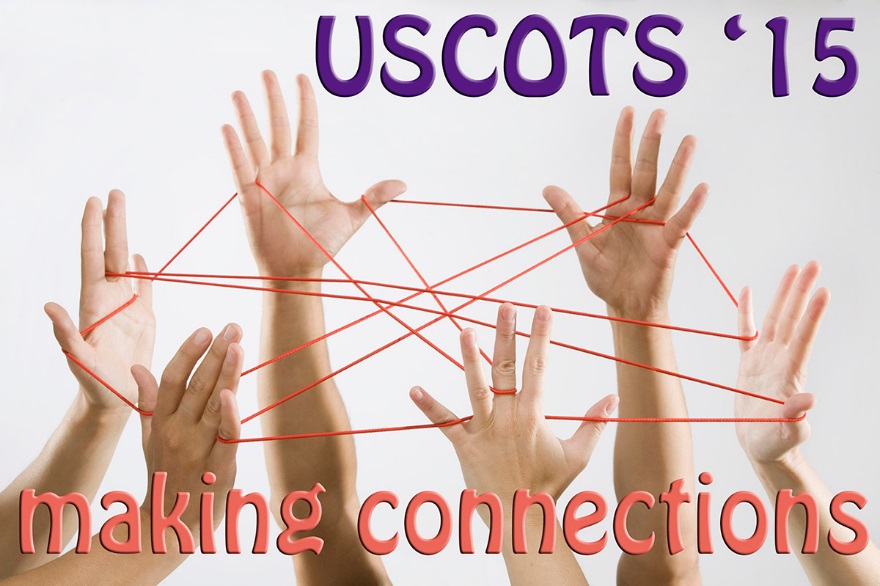 Theme: Making connections (1)
Making connections among statistical ideas
Randomness in data production, probability model for inference, scope of conclusion
Making connections to applied disciplines
Students’ major, other application areas
Making connections among courses in an undergraduate program
Applications, theory, computing
Theme: Making connections (2)
Among statistics teachers
At your own institution, across institutions
Among statistics teachers, statistics education researchers, curriculum developers, software developers, … 
Among statistics teachers in various settings
K-12, two-year colleges, undergraduate institutions, research universities
More fun stuff
Social media challenge 
#USCOTS15
Raft debate
Kay Endriss
GAISE assessment contributions
Submit by 3pm on Friday (yellow program insert)
Many thanks
PSU Department of Statistics
Dennis Pearl, Director of CAUSE
Lorey Burghard, Kathy Smith
PSU grad students
Breakout sessions: presenters, reviewers
Posters & Beyond: Jackie Miller, presenters, reviewers
All of you!  (Record attendance this year!)